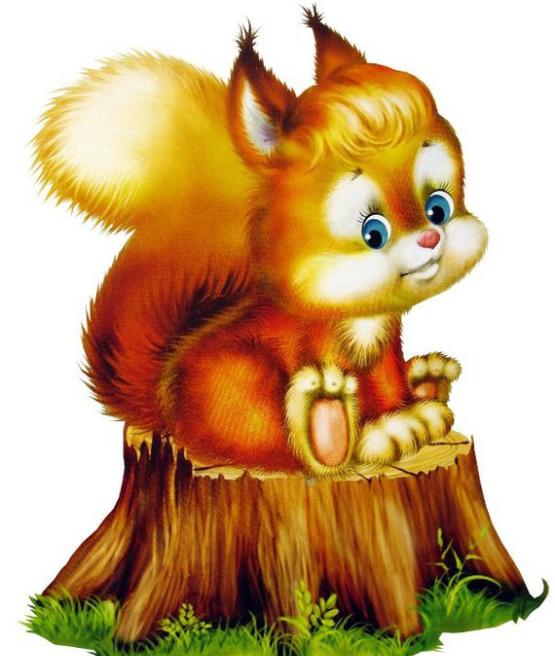 Найди «лишнюю» картинку
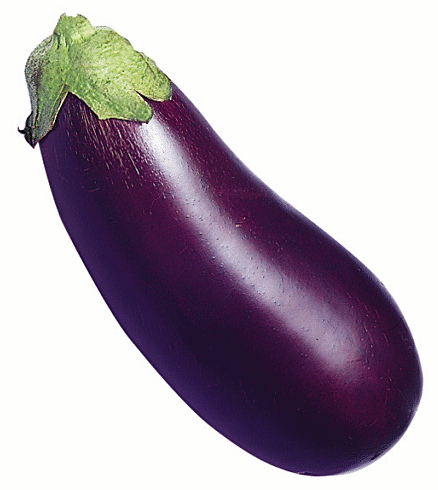 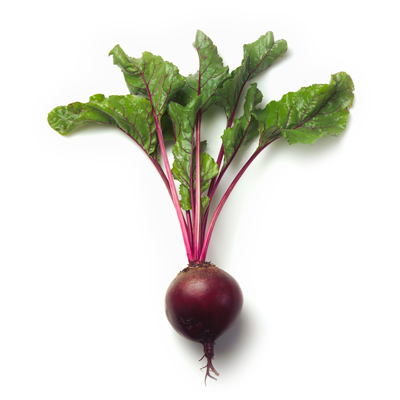 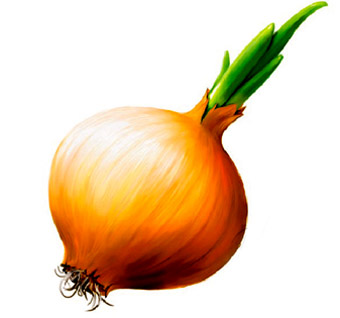 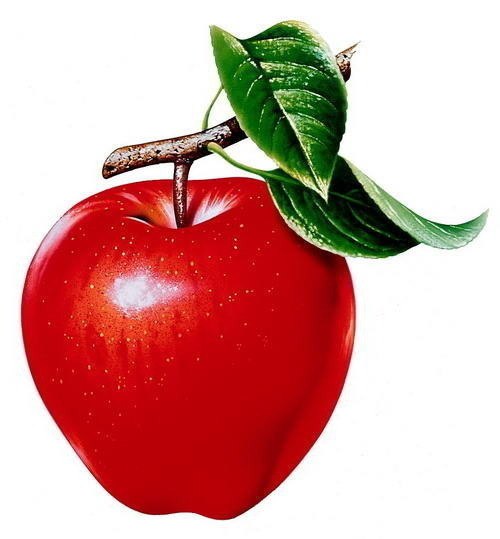 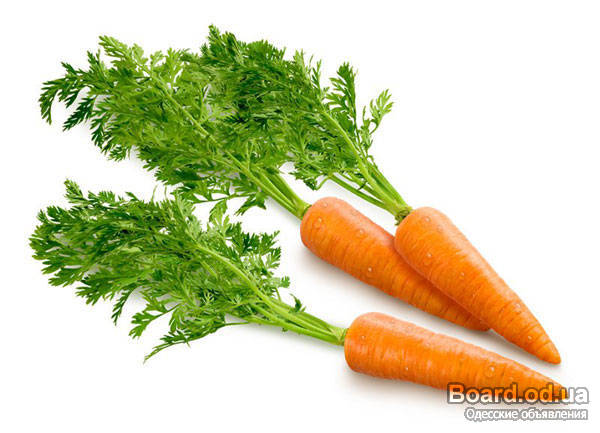 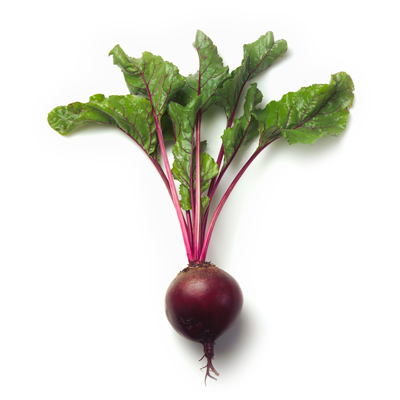 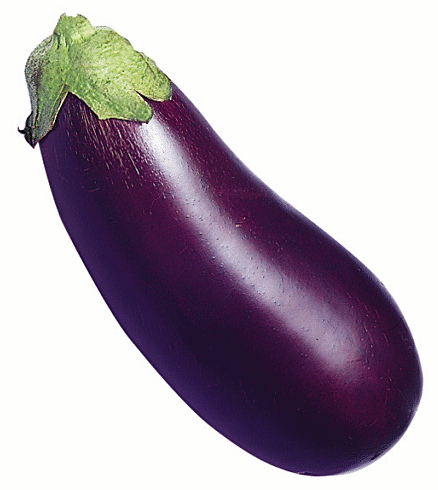 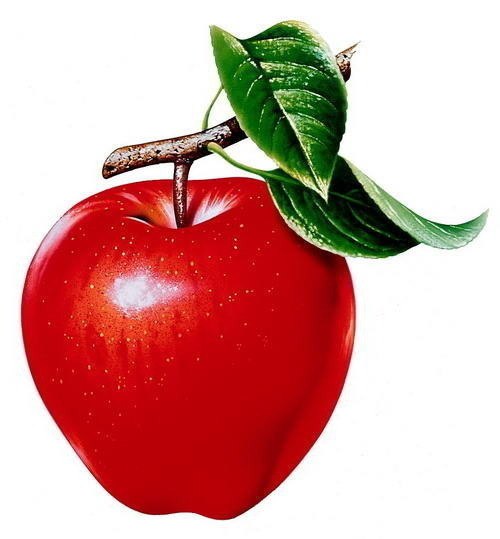 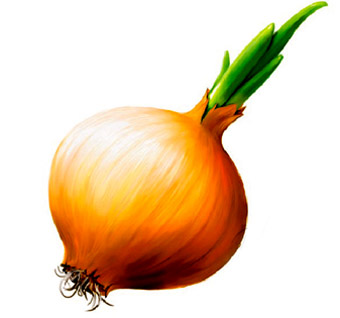 V
V
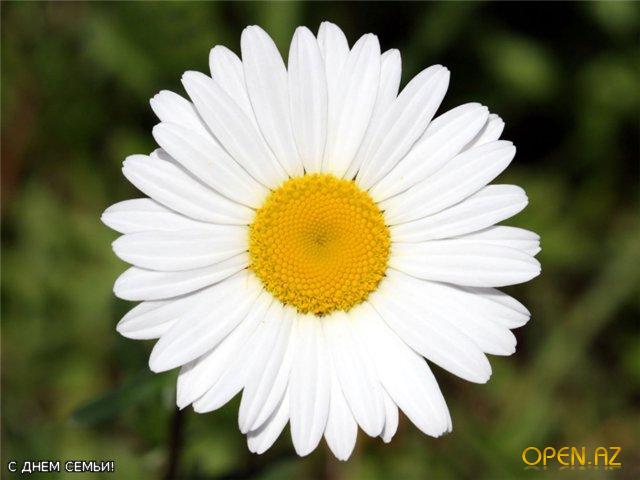 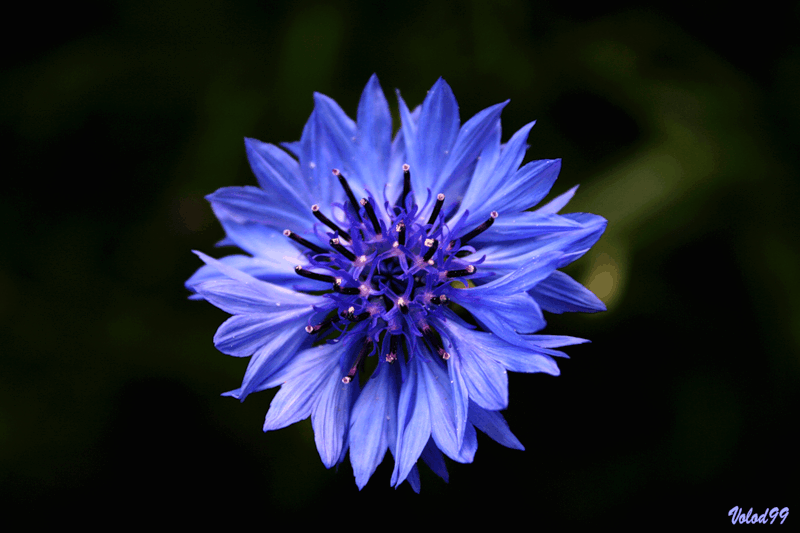 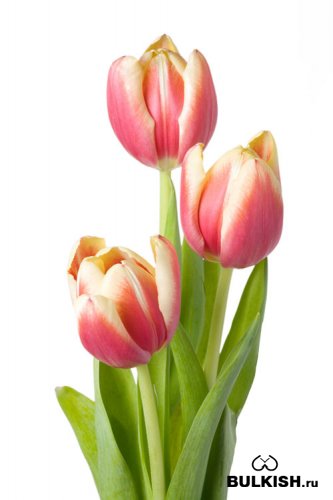 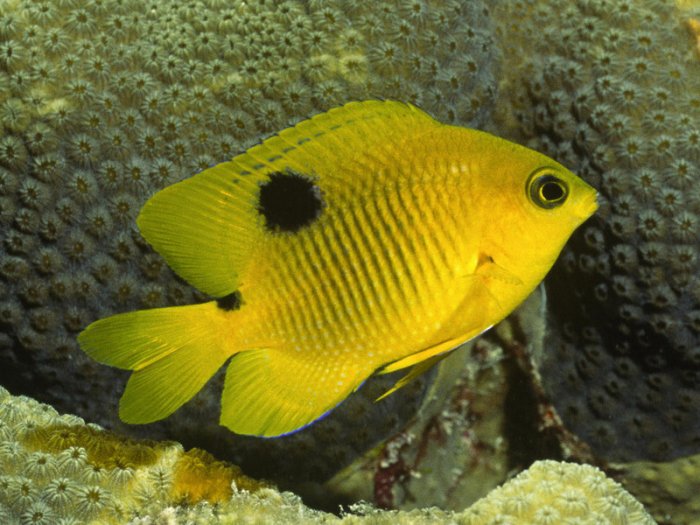 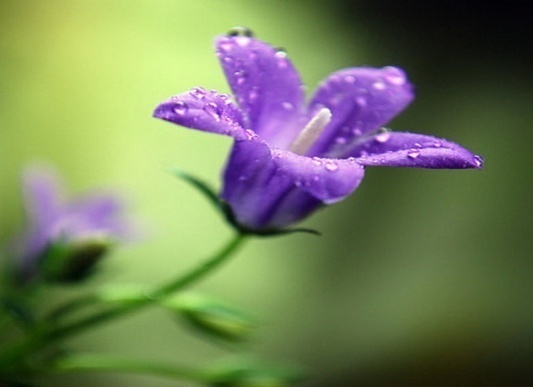 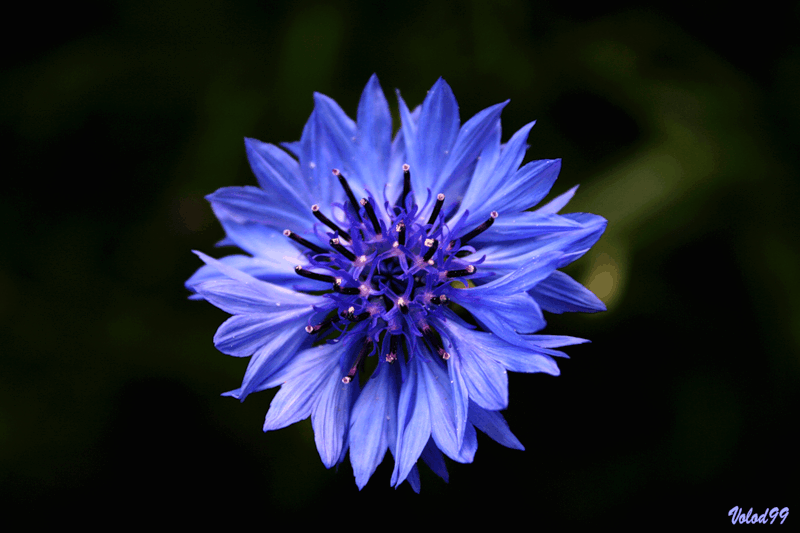 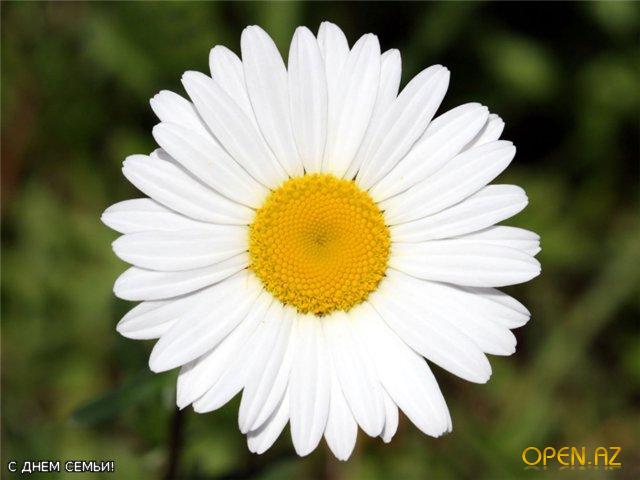 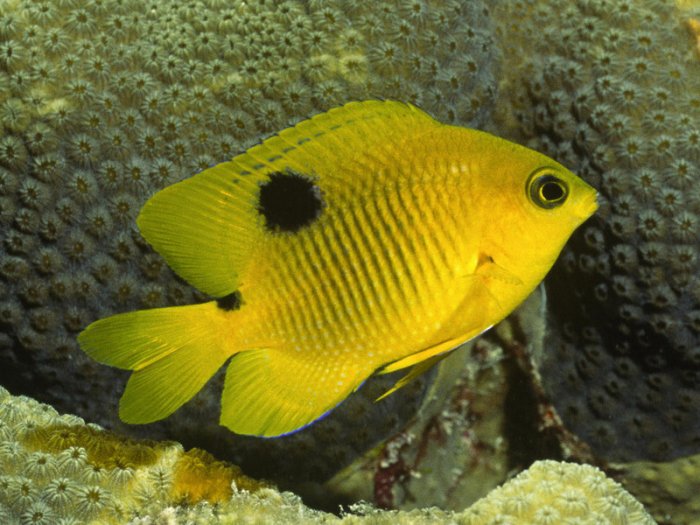 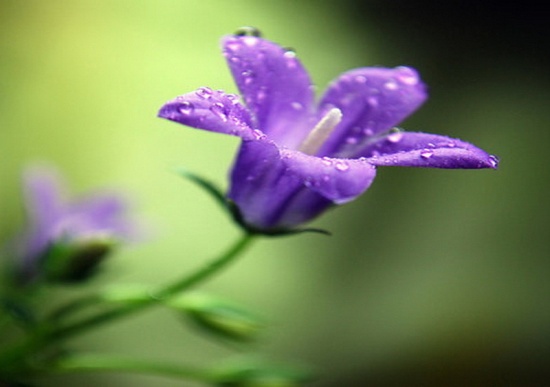 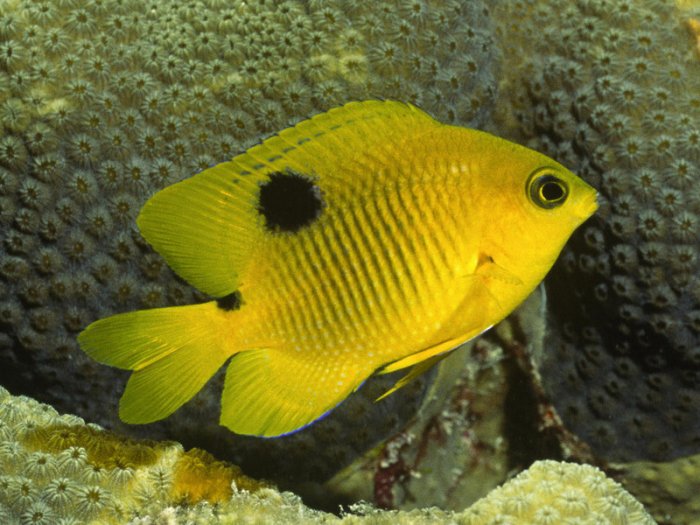 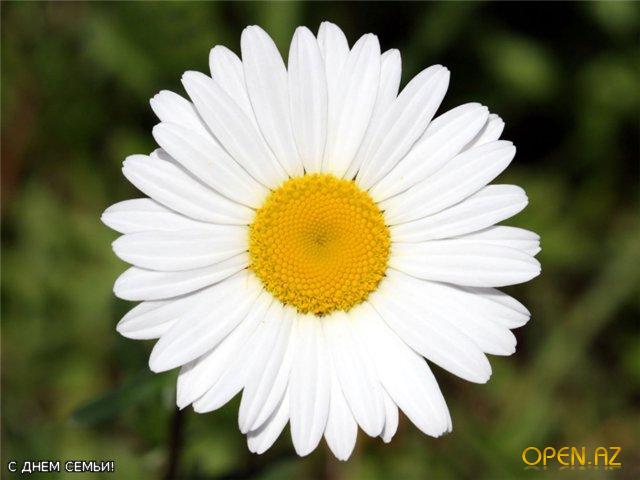 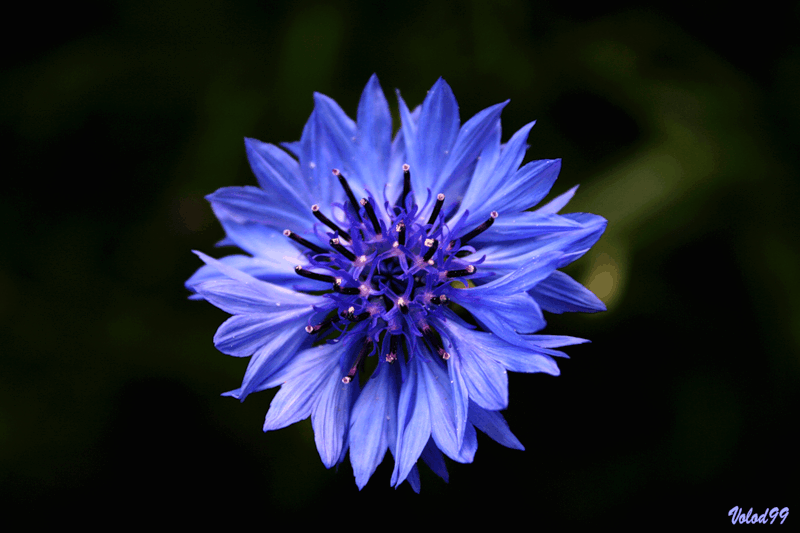 V
V
V
V
V
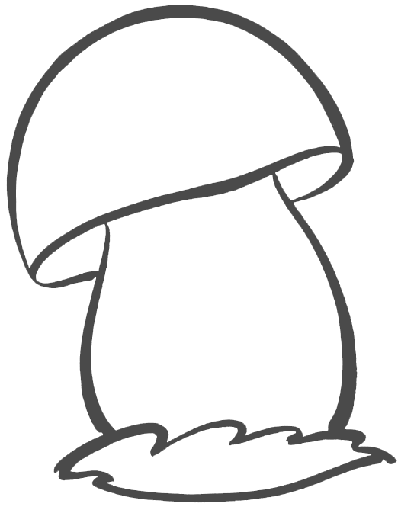 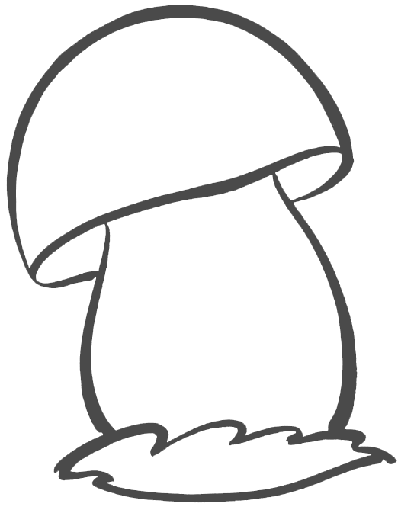 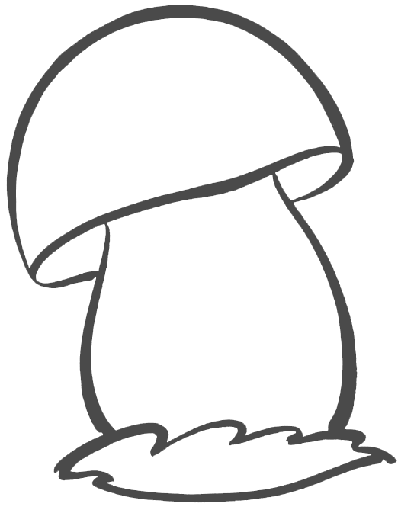 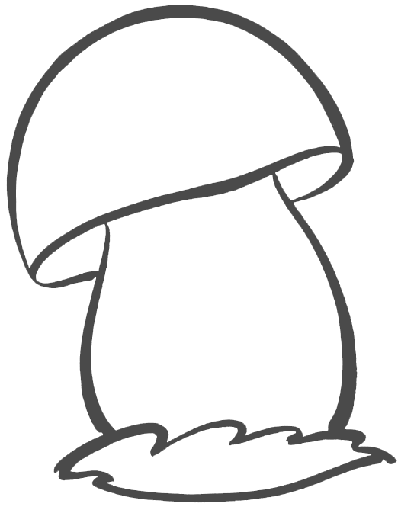 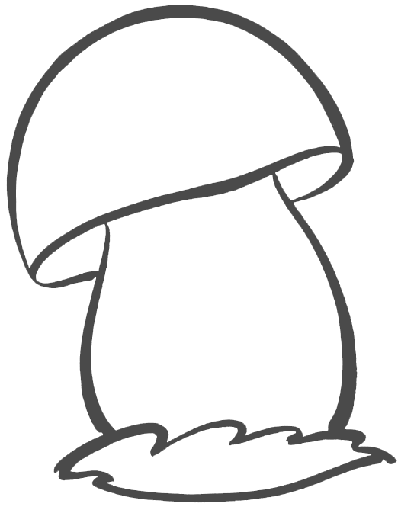 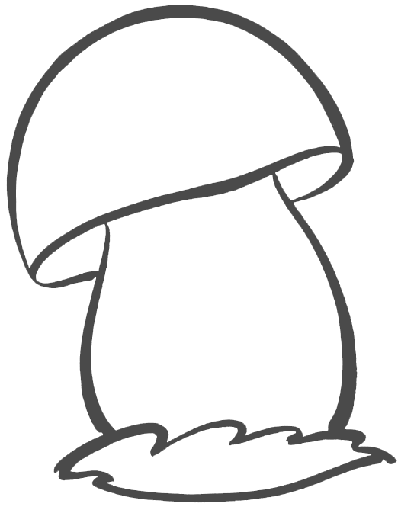 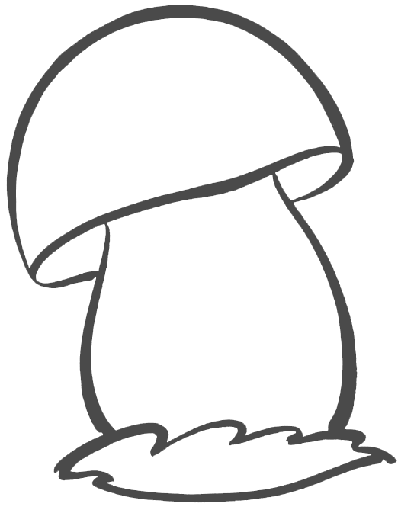 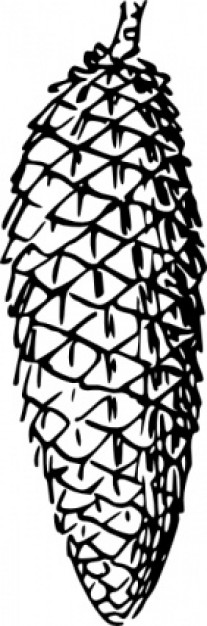 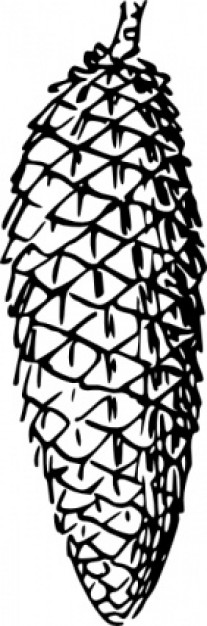 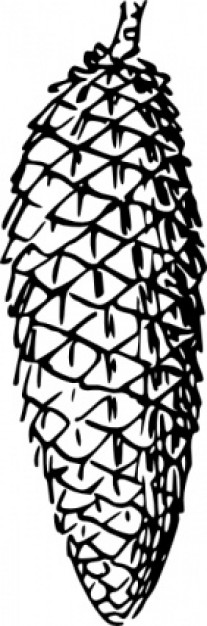 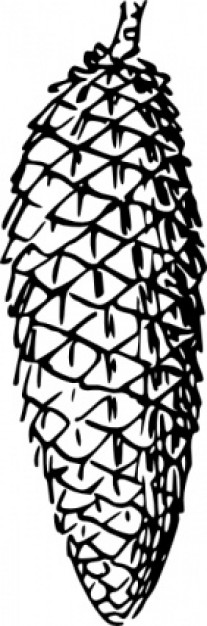 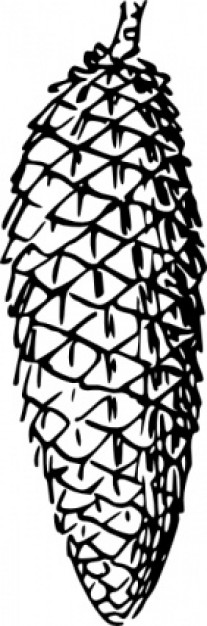 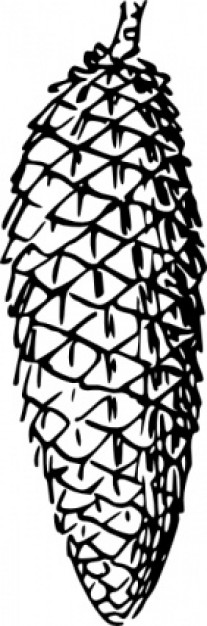 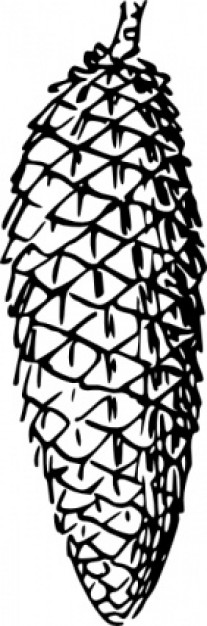 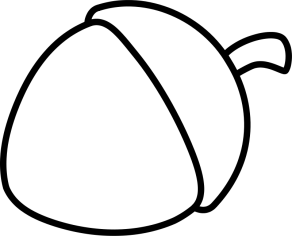 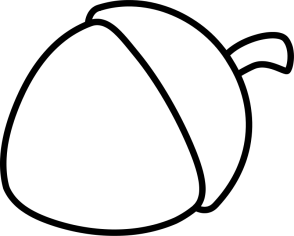 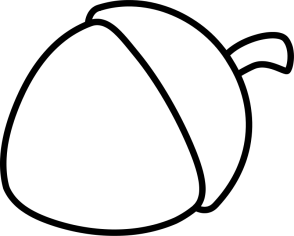 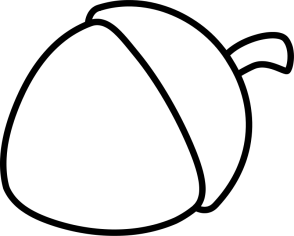 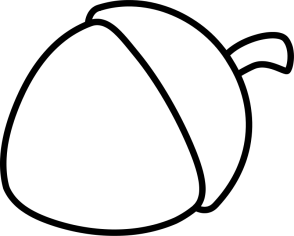 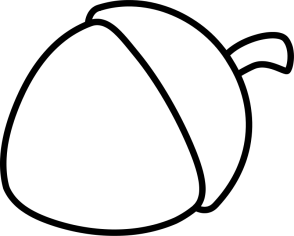 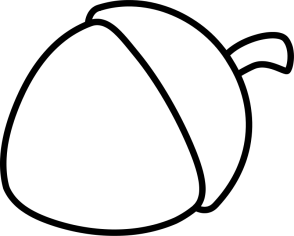